Arsitektur dan Organisasi Komputer
Heru Cahya Rustamaji
GERBANG LOGIKA
Gerbang merupakan rangkaian dengan satu atau lebih sinyal masukan, tetapi hanya menghasilkan satu sinyal keluaran. 
Gerbang dinyatakan dengan dua keadaan :
Tegangan tinggi / logika tinggi / high logic / logika 1
Tegangan rendah / logika rendah / low logic / logika 0
Rangkaian digital dirancang dengan menggunakan Aljabar Boole, penemunya George Boole.
Gerbang Logika Dasar
Gerbang Logika Lain
Gerbang Logika Lain (Cont..)
Menurunkan Tabel Kebenaran
Contoh :
1.
2.
Cont..
3. 



	
	Y = 1, jika AB = 1 atau CD = 1
AB = 1, jika A = 1 dan B = 1
CD = 1, jika C = 1 dan D = 1
ALJABAR BOOLE
Hukum – hukum Aljabar Boole :
Komutatif	: 	A + B = B + A
				  	A . B = B . A

Asosiatif		: 	A+(B+C) = (A+B)+C
				  	A ( B C ) = ( A B ) C

Distributif	: 	A(B+C) = AB + AC
				  	A+(BC) = (A+B).(A+C)
Aturan – aturan Aljabar Boole :
A . 0 = 0		
A . 1 = A		
A . A = A		
A . A = 0		
A + 0 = A
A + 1 = 1
A + A = A
A + A = 1
A = A
A + A B = A + B
A + A B = A + B
Ket.
Penjabaran aturan 10 :
     A + A B = A (1+B) + A B
	 	       = A + AB + A B
		       = A + B (A + A)
     A + A B = A + B     1

Penjabaran aturan 11 :
     A + A B = A (1+B) + A B
		       = A + A B + A B
		       = A + B (A + A)
     A + A B = A + B      1
AND
OR
Teorema De Morgan :
1. 




2. 





Coba anda buktikan kedua teorema di atas dengan cara
menurunkan tabel kebenaran
TEKNIK BUBBLE PUSHING
Adalah : suatu metode membentuk rangkaian rangkaian ekivalen berdasarkan Teorema De Morgan.
Cara merubah rangkaian ekivalen :
Merubah gerbang logika  gerbang AND menjadi OR dan gerbang OR menjadi AND
Tambahkan bubble jika pada gerbang logika asli tidak terdapat bubble (baik pada input maupun output). Sebaliknya jika pada gerbang logika yang asli terdapat bubble maka pada rangkaian logika ekivalennya bubble dihilangkan.
Cont..
GERBANG UNIVERSAL (NAND DAN NOR)
Terkadang perlu modifikasi rangkaian ke dalam gerbang NAND dan NOR 
Modifikasi dari gerbang logika dasar ke gerbang logika NAND atau NOR, dapat dipakai 2 metode :
Modifikasi dari persamaan logika
Modifikasi dari diagram gerbang logika
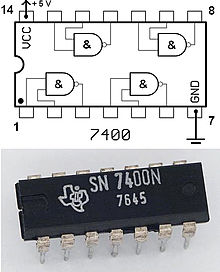 Cont…
Modifikasi dari Persamaan Logika
Modifikasi ke gerbang NAND
Y = A			Y = A . A	atau	Y = A . 1
Y = A . B		Y = A . B
Y = A + B	 	Y = A + B		Y = A  .  B

Modifikasi ke gerbang NOR
Y = A			Y = A + A	atau	Y = A + 1
Y = A . B		Y = A . B	 	Y = A + B
Y = A + B	 	Y = A + B
Gerbang Dasar
Gerbang yang dimanipulasi ke dalam NAND
Cont…
Modifikasi dari Diagram Gerbang Logika
Gerbang Dasar
Gerbang yang dimanipulasi ke dalam NOR
Cont…
Contoh Soal :
	Modifikasi rangkaian berikut dengan menggunakan gerbang NAND saja dan NOR saja dengan menggunakan metode persamaan logika dan metode diagram gerbang logika !
Cont…
Metode Diagram Gerbang Logika
Modifikasi ke dalam bentuk NAND saja
Rangkaian tsb dapat disederhanakan menjadi :
Cont…
Modifikasi ke dalam bentuk NOR saja
Soal :
	Modifikasilah persamaan atau rangkaian logika di bawah ini dengan menggunakan gerbang NAND saja dan NOR saja !
	a. 	
	
	b.